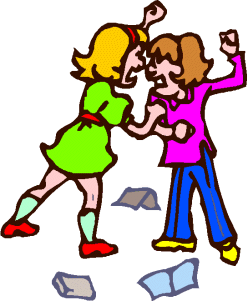 ما هو العنف ؟
في الشّارع في الصّف نسمع كلمة “ العنف ”
“ العنف ” “ العنف ” – 
كلمة جديدة 
وبالنسبة لي هي جدًا شَديدة
فإن علا صوتي وصرخت على صديقي ، 
وبدل أن أهمس صحتُ في الطريق 
وناديتُ زملائي بألقاب سخيفة ، 
يقولون لي :  هذي ألقاب  عنيفة
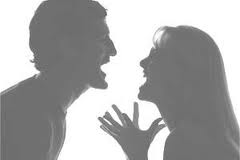 وإذا لكمني على خدي سمير ،
ودَفَعني ومَزَقَ ثوبي الحرير 
وَشَدّت ميّادة جديلة رَفيف 
يَقولون : هذا تَصَرُف عَنيف .
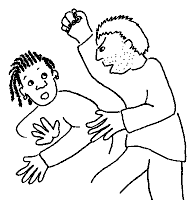 العنف ليس فقط عند الصّغار 
لقد شاهدتُ أيضًا عنف الكبار 
فعندما وَسَخَت سناء قميصها الجَديد 
قامت الحاضنة ودَفَعَتها الى بَعيد .
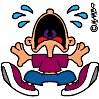 أقول لكم بأن العُنف 
تصرف ليس فيه لطف 
يمكن أن نتصرف بأدب ......دون  شغب !
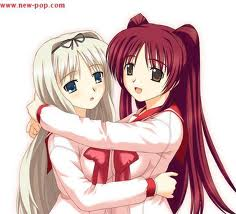 نتعانق ونصغي للكبارِ والصّغار 
نتعلم أدب الحوار – 
فهذا أفضل ألف مرة ٍ من الشجار .
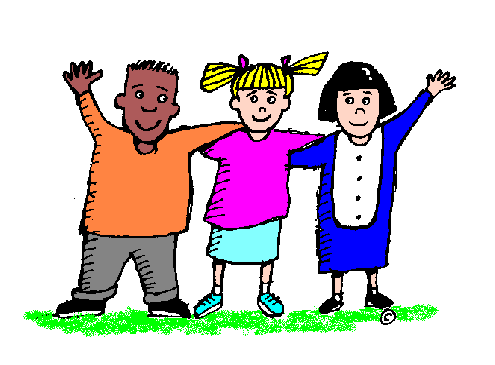 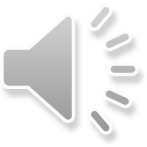